Учитель тот, кто убивает страх.

        Учитель тот, кто утверждает радость.

        По этим признакам учителя найдешь.



Индийская мудрость.
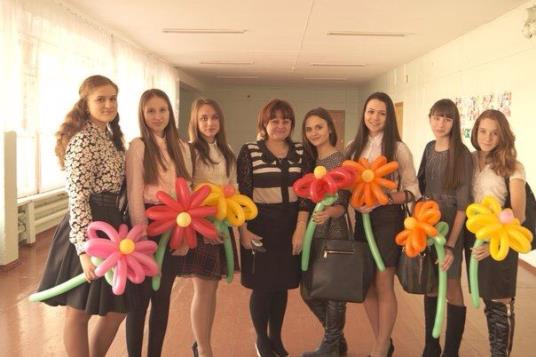 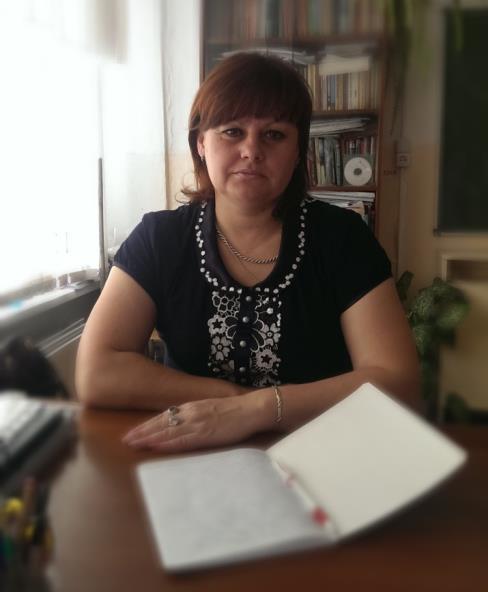 Непомнящих ОксанаВикторовна
учитель русского языка и литературы
первая категория
МБОУ СОШ №11
Общие сведения
Образование: высшее

Уссурийский государственный педагогический институт
специальность  
                          «Учитель русского языка и литературы» 

Стаж педагогической работы: 21 год

Курсы: 2007 г. Проблема сохранения единого образовательного пространства в условиях выбора УМК по русскому языку и литературе (ПИППКРО)
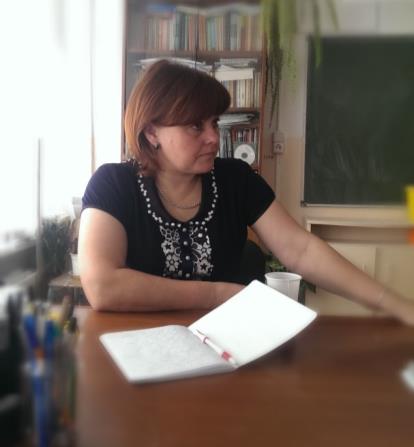 МОИ ДОСТИЖЕНИЯ
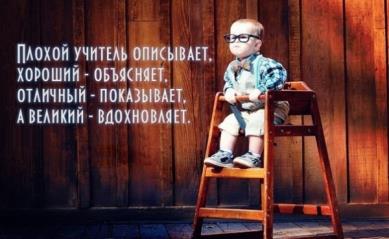 Показатели результативности обучения по предметам(на основе итоговых годовых оценок)
Медалисты
2011-2012
Золото:    Пак Регина
                     Заводовская Ирина

Серебро: Прокопьева Евгения
                     Островский Георгий
2012-2013
Золото:    Протопопова Алина
Серебро: Задорожная Дарья
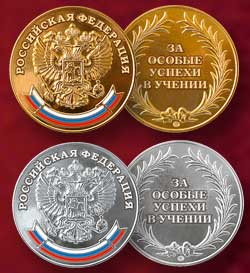 Достижения обучающихся
Обобщение и распространение опыта
Участие в краевом семинаре «Анализ результатов ЕГЭ и ГИА по русскому языку»:
выступление на тему «Итоги работы конфликтной комиссии по ГИА в АГО в 2011 году»(октябрь 2011 г.).

Участие в работе городского методического объединения учителей русского языка и литературы:
выступление на тему  «Подготовка учащихся к ГИА, изменения в содержании КИМов»(декабрь 2011г.).
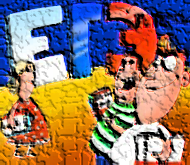 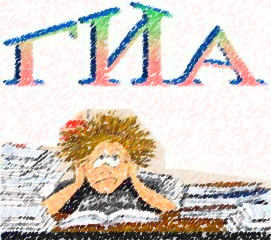 2008 – член экспертной комиссии по проверке ГИА по русскому языку

2010-2013  председатель экспертной комиссии по проверке ГИА по русскому языку
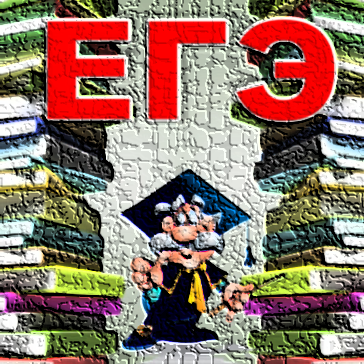 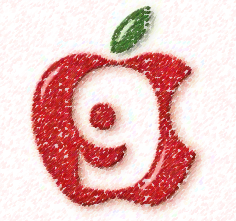 Чем я живу?
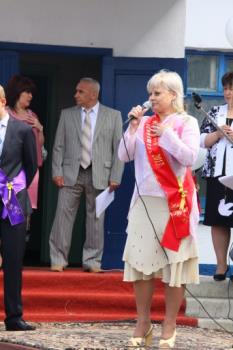 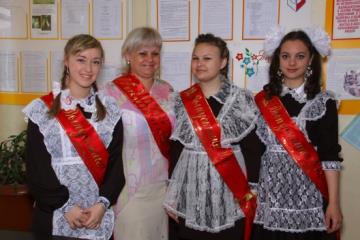 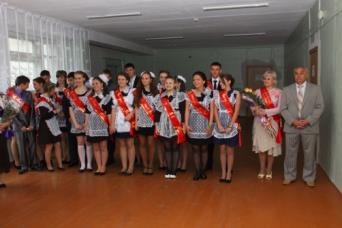 Школа. Сколько положительных эмоций вкладывает каждый человек в это слово! Школа - удивительная страна, помогающая познать себя, окружающий мир, раскрыть свои таланты, найти верных и преданных друзей, встретить первую, чистую, искреннюю любовь. Это волшебный мир, расставаться с которым всегда тяжело.
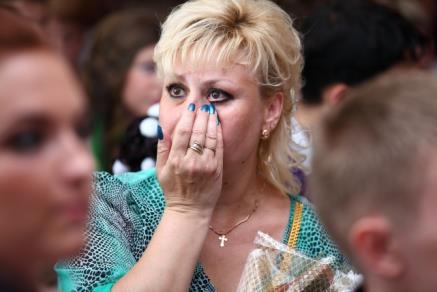 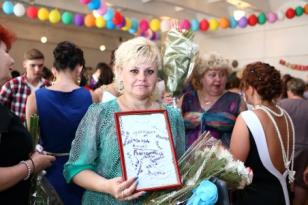 Мои профессиональные стремления:
соответствовать современным требованиям;
овладевать новыми технологиями;
повышать профессиональный уровень;
самореализовать творческий потенциал;
быть авторитетом для учеников.
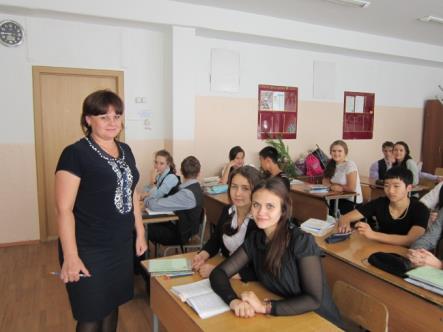 Уроки
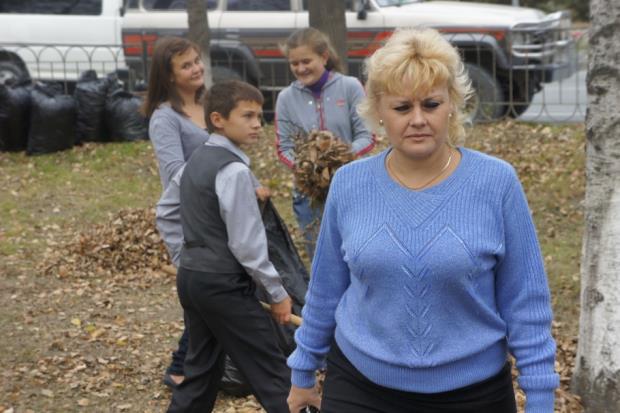 конкурсы
соревнования
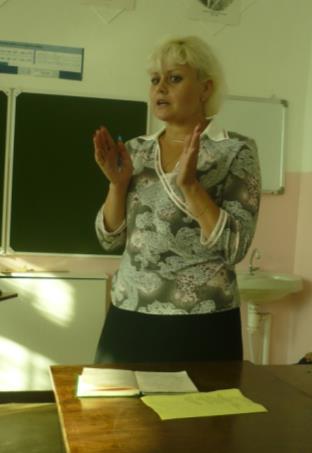 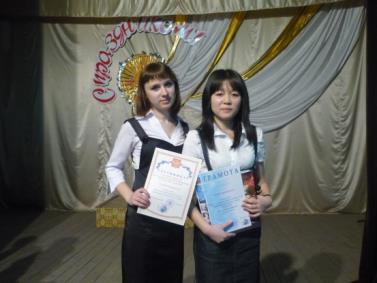 Очень нужны 
в образовании
Ученик — это не сосуд, который надо наполнить, а факел, который надо зажечь. 
                                               Плутарх
Ученик никогда не превзойдет учителя, если видит в нём образец, а не соперника.
                          Виссарион Белинский
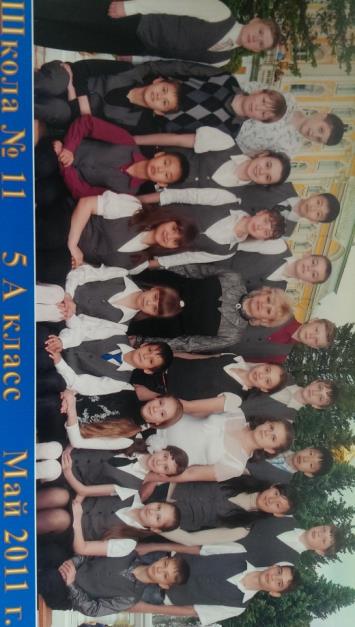 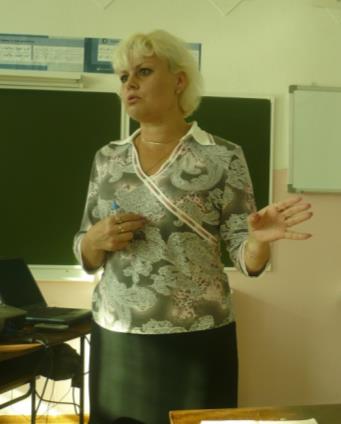 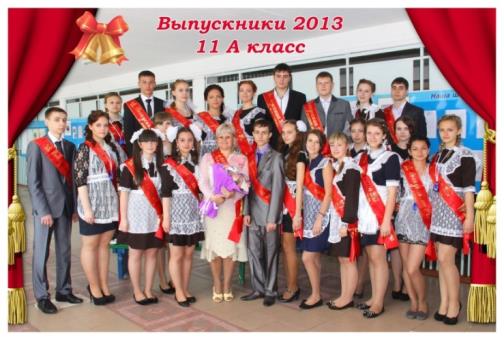 Ведь я учитель,
Я всё могу…
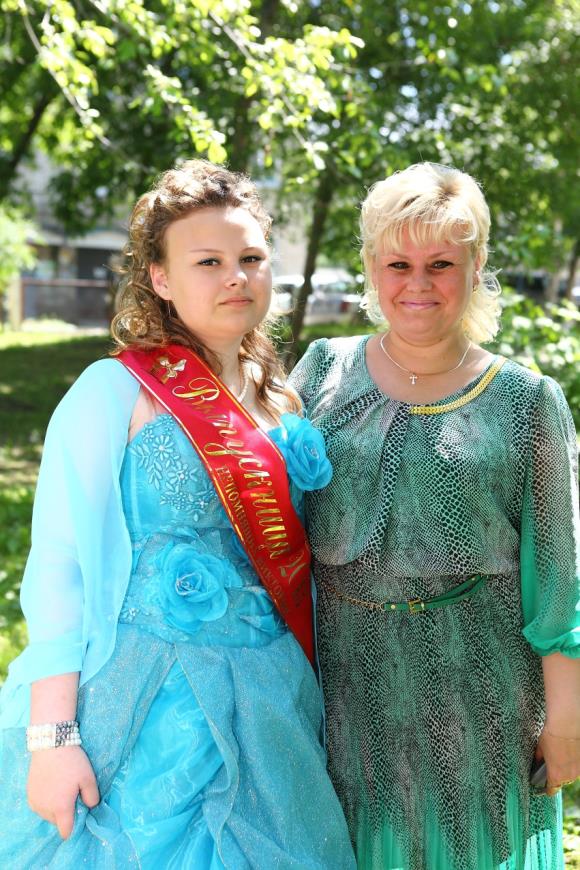 Когда мы вместе – 
ты и я, 
Печали нет: душа 
в покое, 
Как хорошо, что есть 
семья – 
На свете самое родное
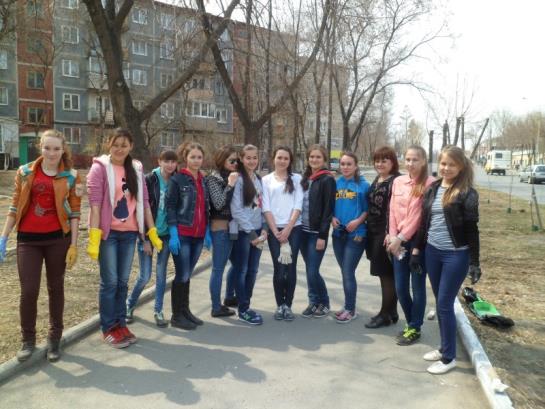 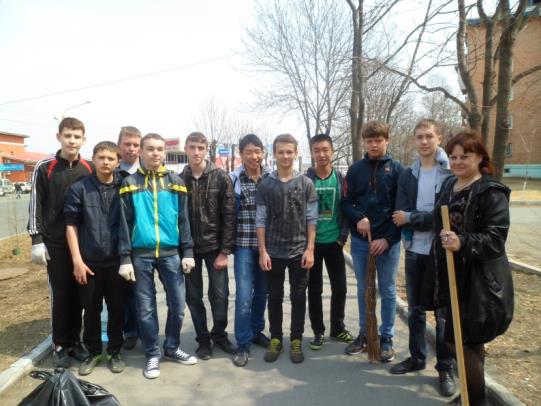 Учитель, могущий наделить своих воспитанников способностью находить радость в труде, должен быть увенчан лаврами. Хаббард Элберт Грин.
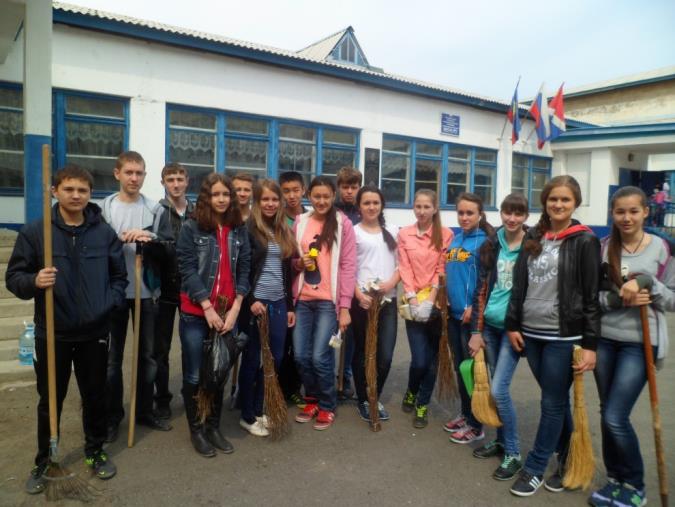 Проверить тетради, Родителей встретить,На сотни вопросовСпокойно ответить,Концерт или сценкуК чему-то готовить,На педсовете Не прекословить.Знать все и о каждом,И быть на чеку…Но я ведь учитель – И я всё могу!
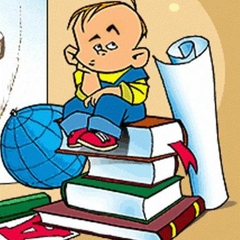 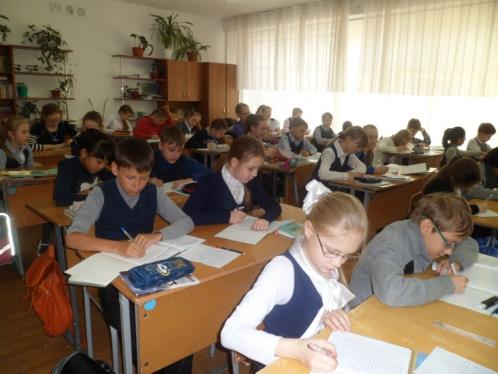 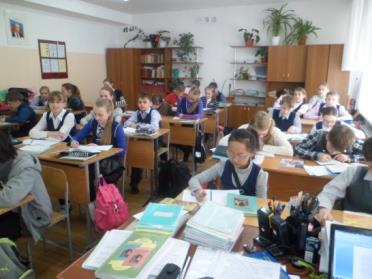 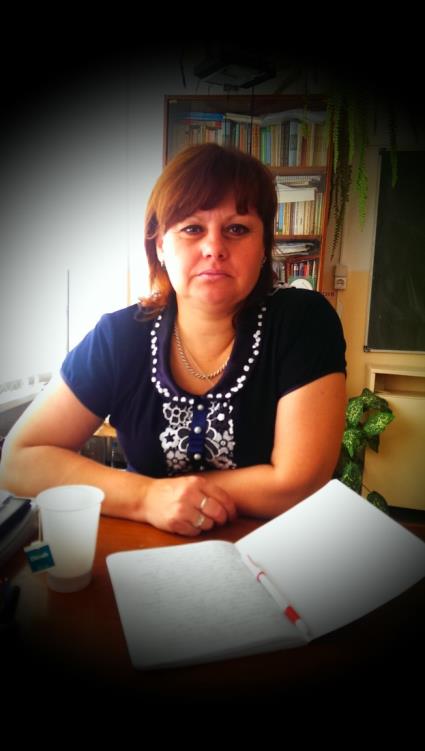 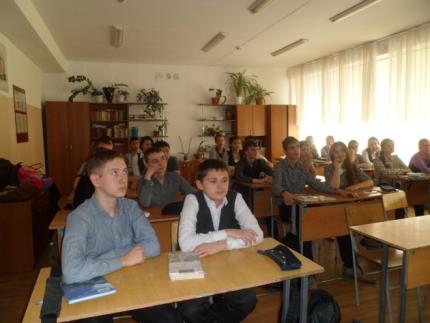 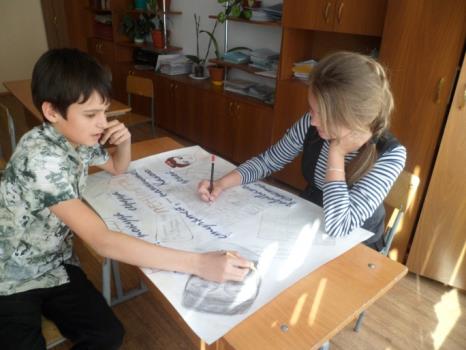 Самым важным явлением в школе, самым поучительным предметом, самым живым примером для ученика является сам учитель.
                                              А. Дистервег